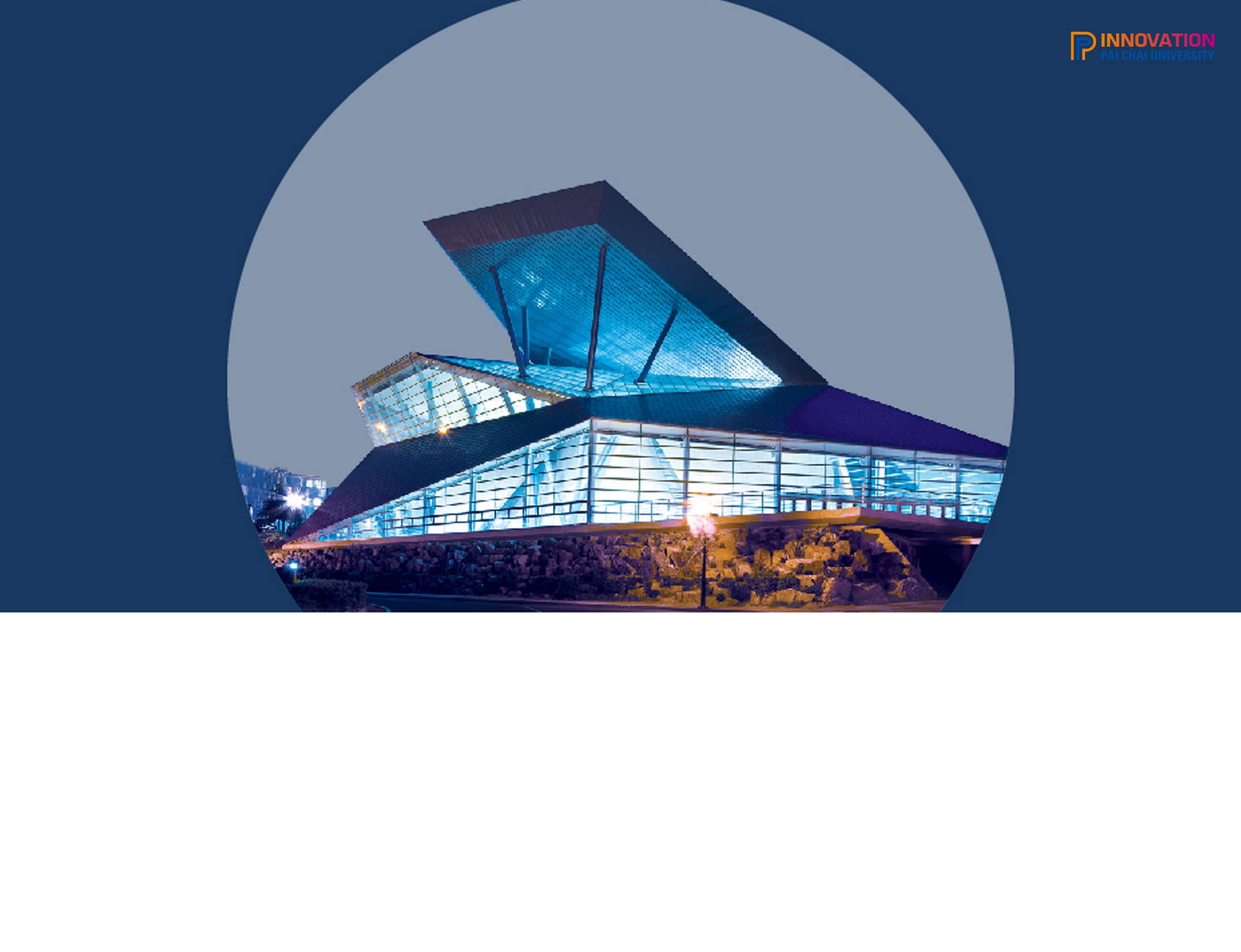 제목을 입력하세요.
부제목을 입력하세요.
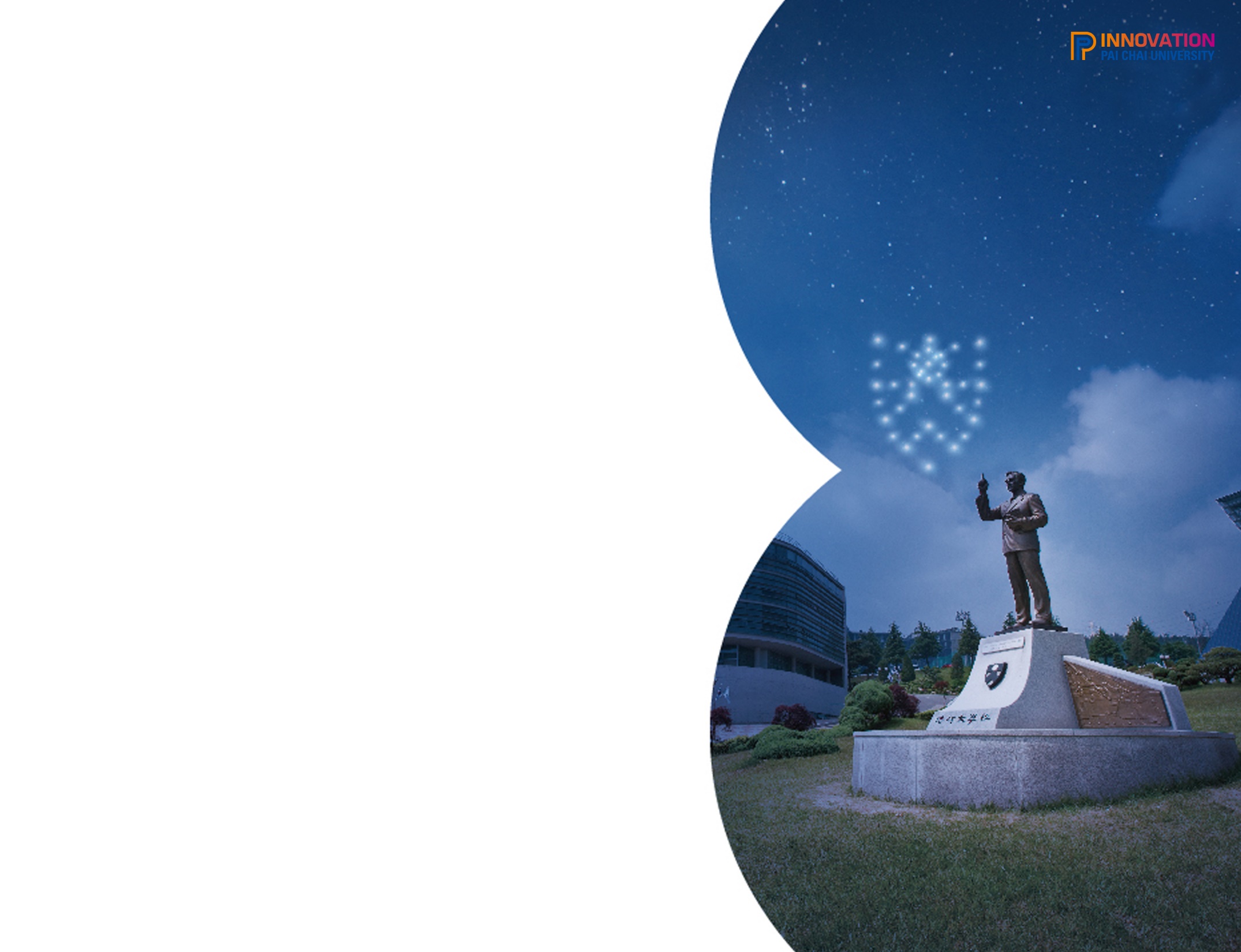 목 차
목차를 입력하세요.
목차를 입력하세요.
목차를 입력하세요.
목차를 입력하세요.
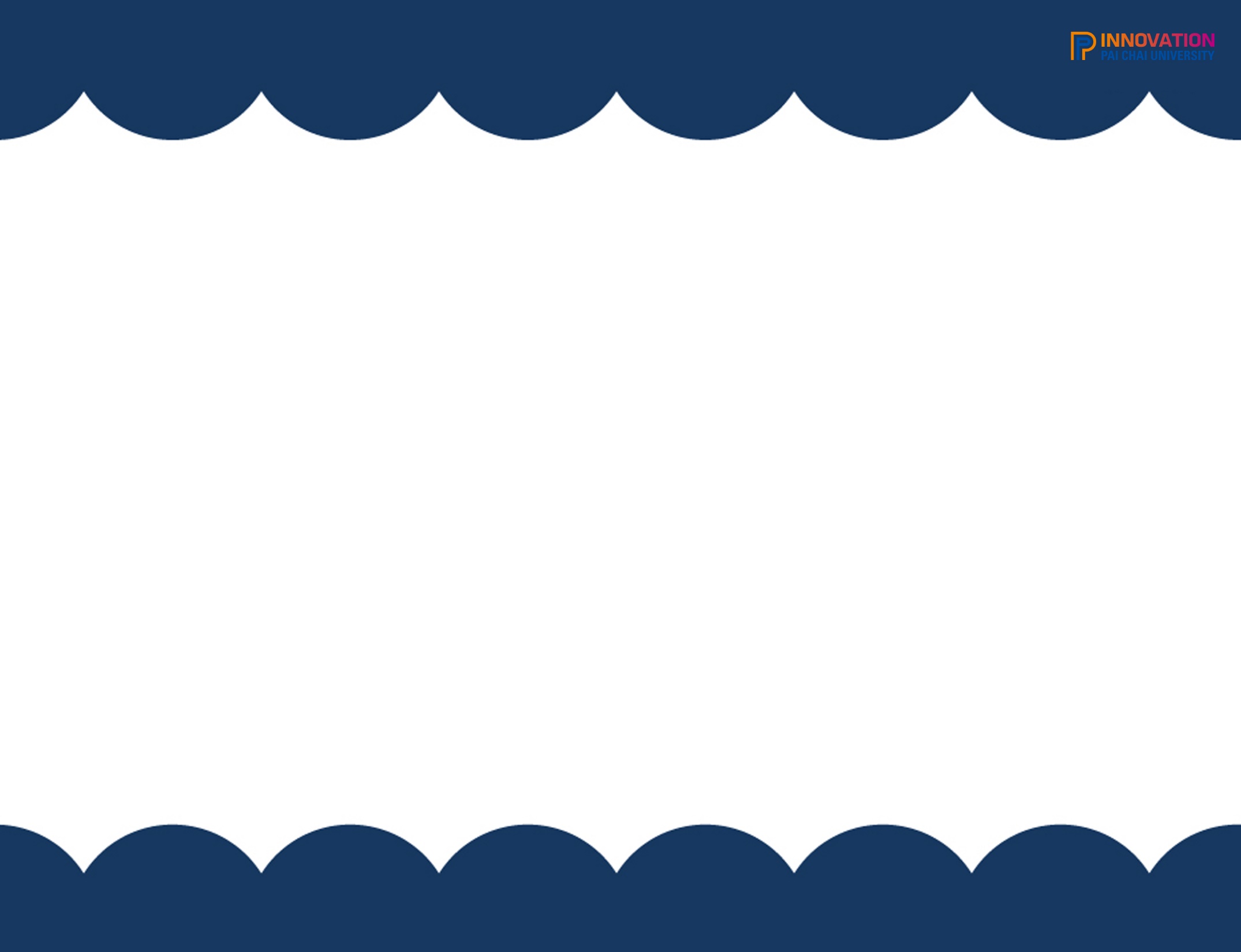 본문 제목
본문을 입력하세요.
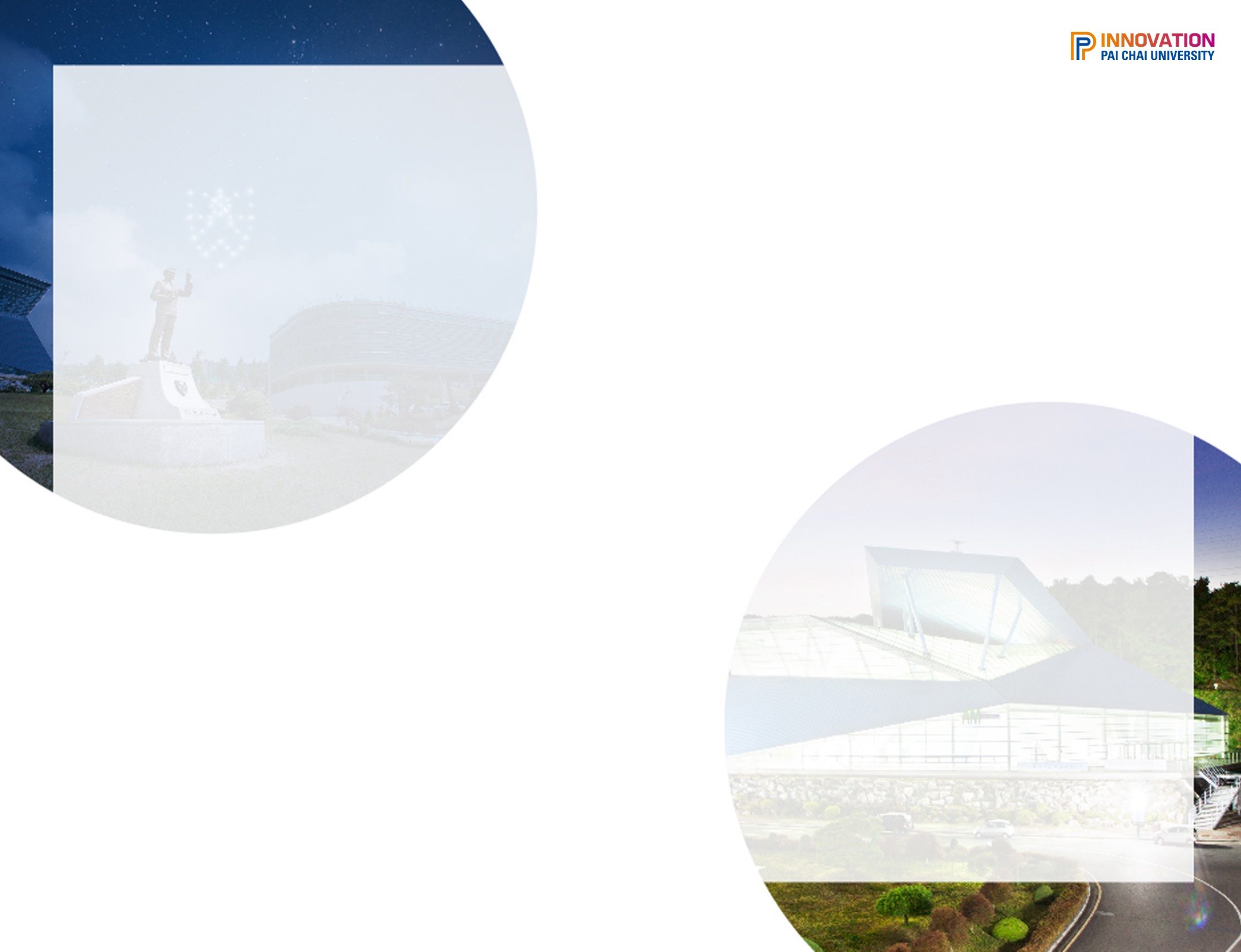 본문을 입력하세요.